DÜNGEMITTEL
Barbora Hanzlíčková
die Bedeutung
Nährstoffe liefern
die Bodenfruchtbarkeit erhörfen
Steigerung der Anlagenqualität und Produktion
die wichtigsten Nährstoffe -  Sticktstoff, Kalium, Phosphor
die Geschichte
vorher nur natürlich = Kompost, Dünger
im Jahr 1913
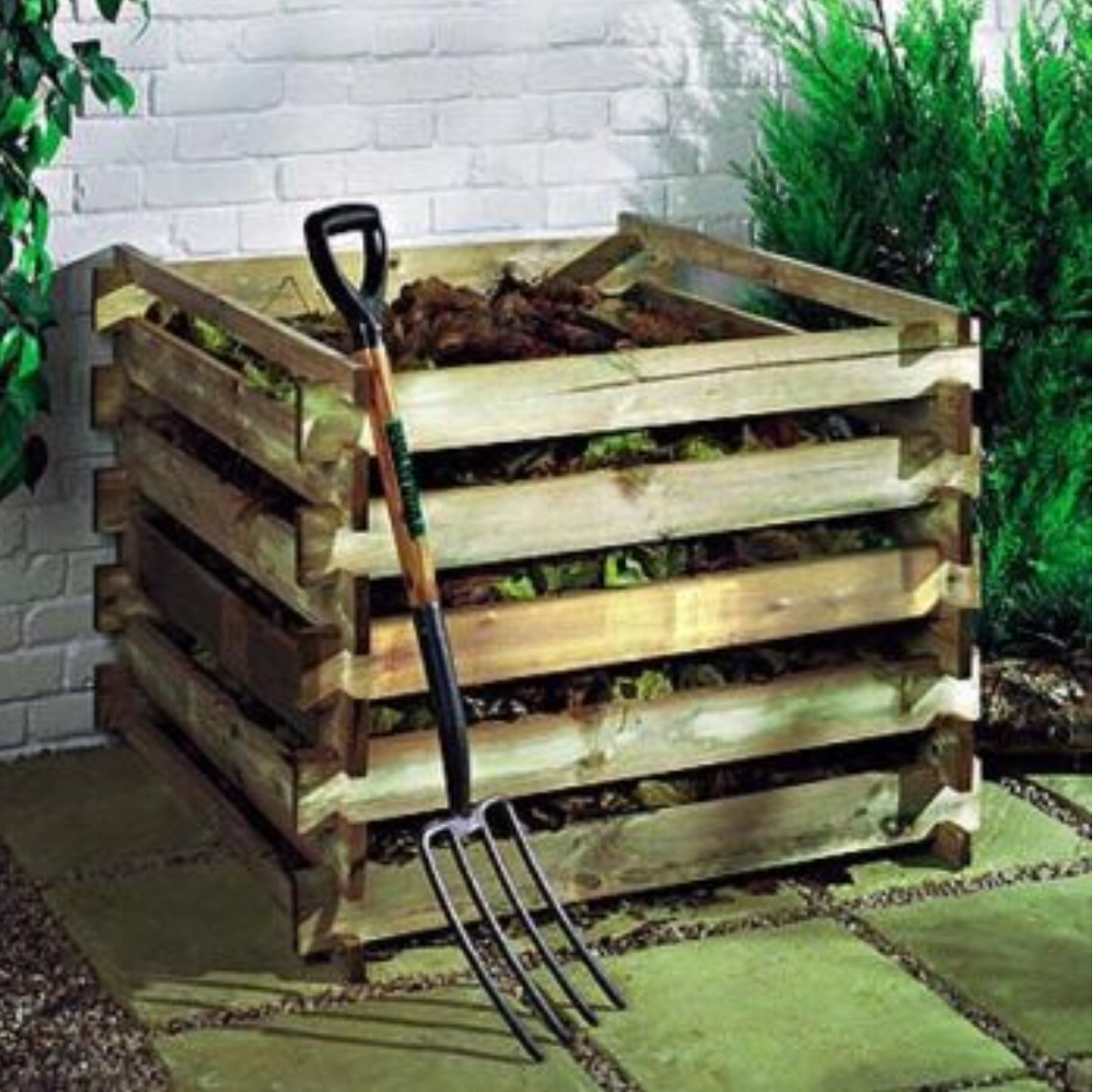 organische Düngemittel
natürliche Substanzen 
Vorteile: Langfristige Verbesserung der Bodenproduktivität und Lagerung für CO2
Nachteile: variabler Nährstoffgehalt und kranke Keime
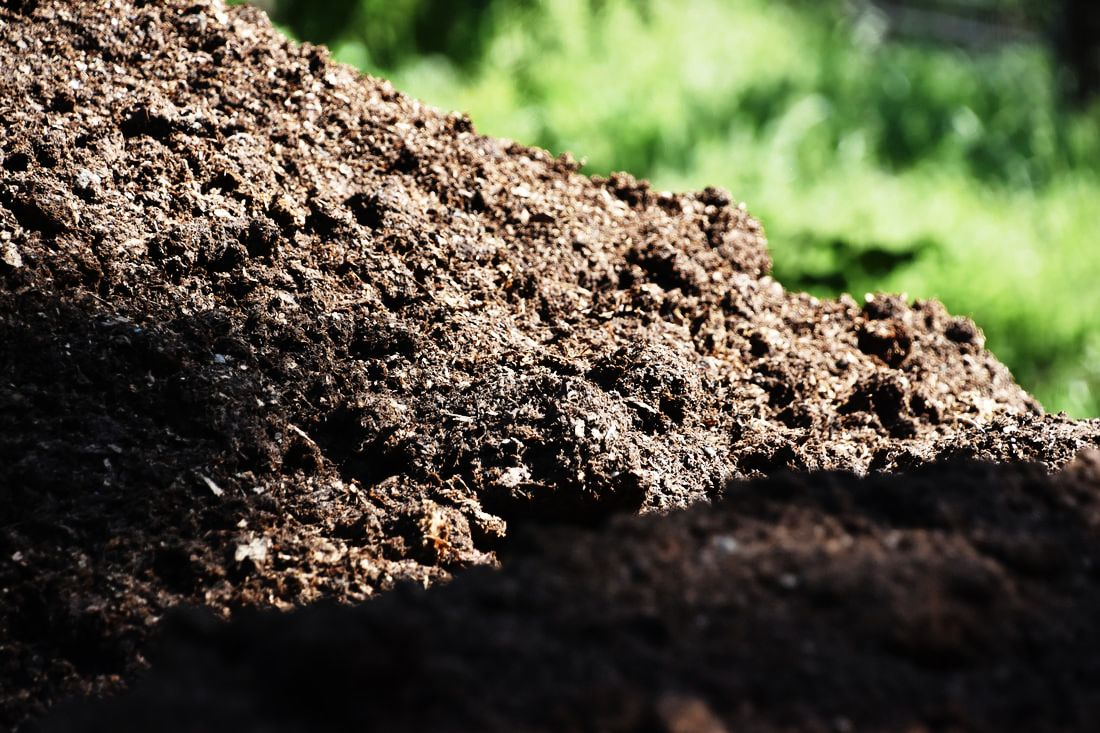 synthetische Düngemittel
künstlich hergestellt
eine Quelle wichtiger biogener Elemente
Vorteil: mehr Nährstoffe
Nachteil: negative Auswirkungen auf die Umwelt
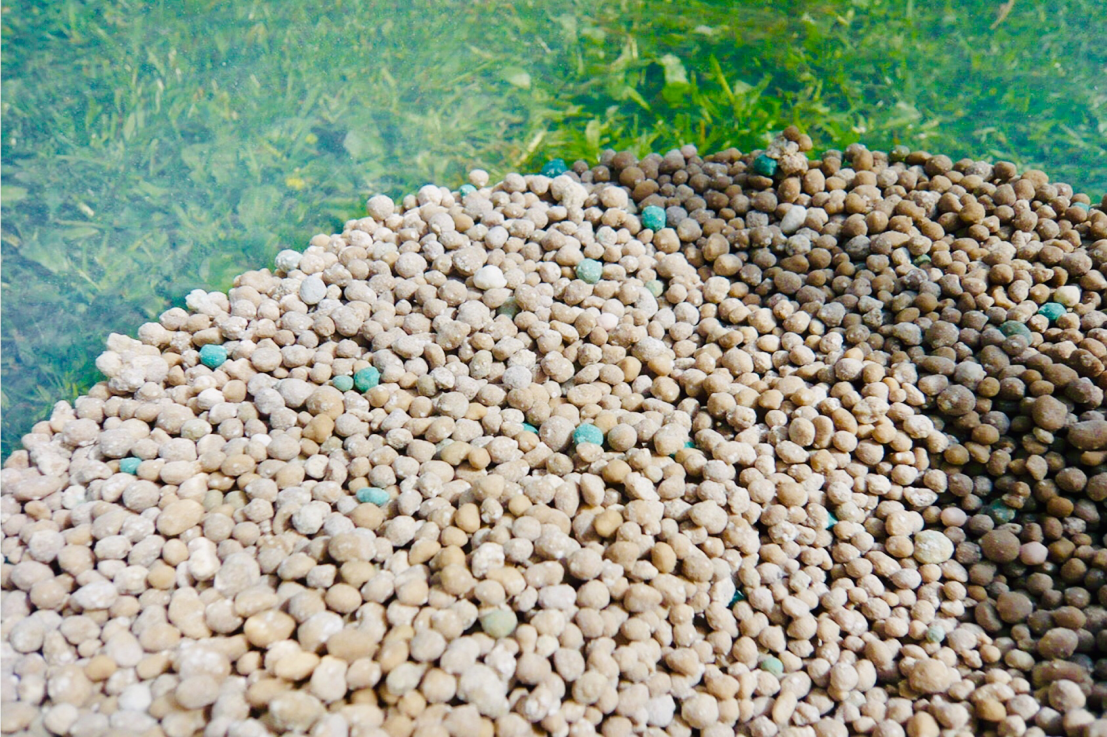 granulare Düngemittel
es löst sich im Boden auf
Vorteile: einfache Anwendung und gleicher Nährstoffgehalt
Nachteil: langsamere Wirkung
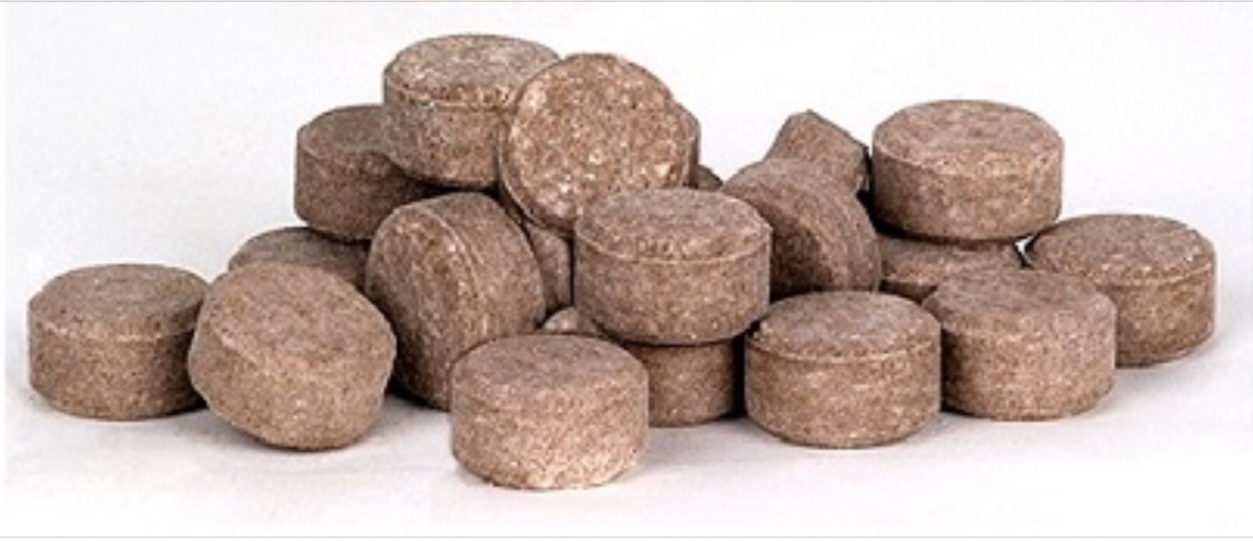 flüssige Düngemittel
in flüssiger Form
Vorteil: sofortige Wirkung
Nachteil: kurzfristige Effizienz
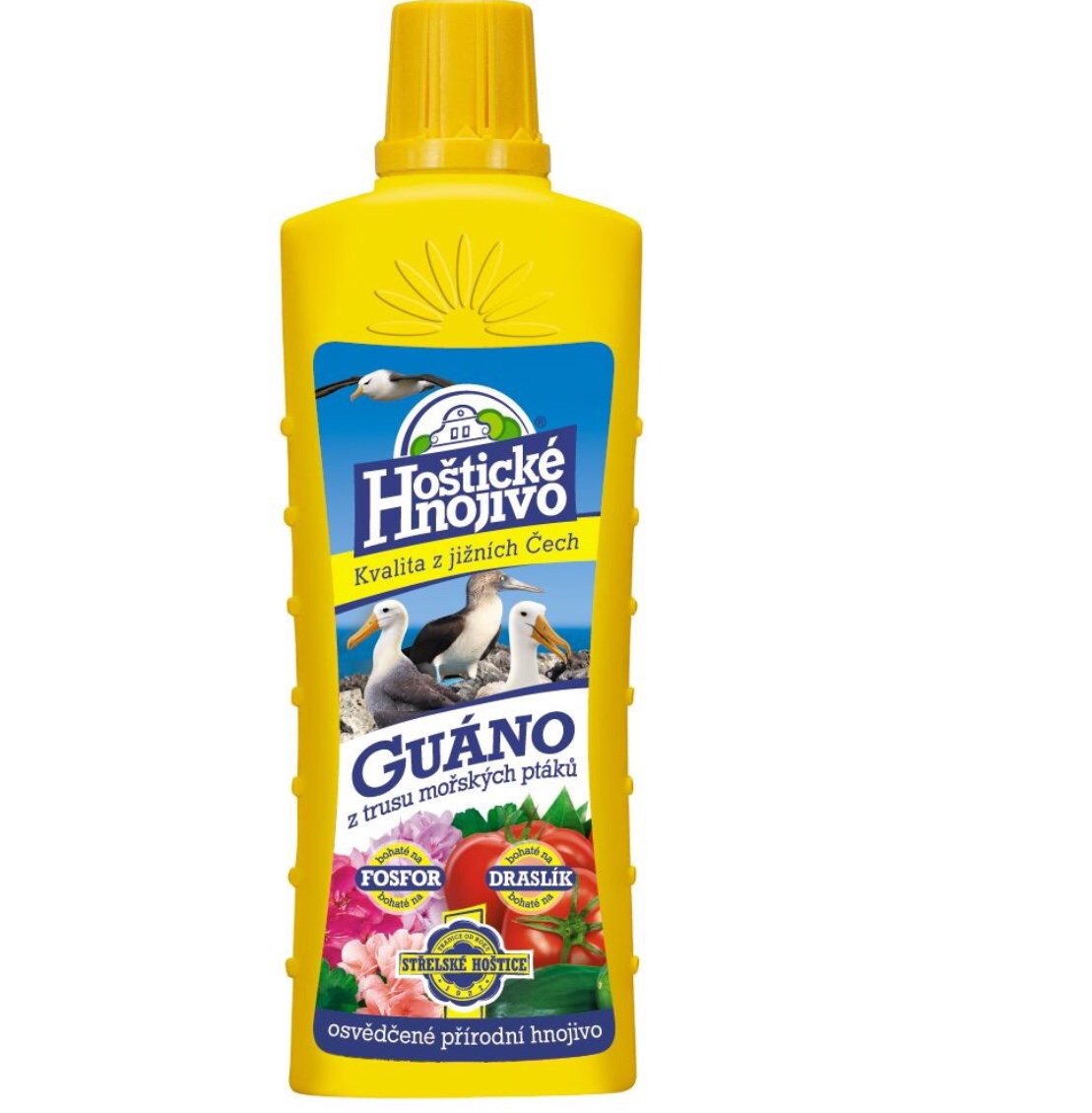 negative Auswirkung von Düngemittel
Versauerung des Bodens
die Hauptursache für Erschöpfung O2
trübes und getöntes Wasser